Intensive vs. Extensive Property
Intensive = a property that DOES NOT depend on mass
Examples: Colour, Luster, Malleability, Ductility, Hardness 
Extensive = a property that depends on mass
Examples: Mass, Size, Volume, Length
Upcoming Schedule
Today: Unit Conversion
Next Class: Mind Maps! + Review Unit Conversion + Unit Conversion Quiz
2 Classes: Conceptual Chapter Review + Unit Quiz
3 Classes: Unit 2 and 3 Test ~ see concepts on two slide!
Upcoming! ~ Unit Quiz
Reminder: A PRE-Quiz to assess your understanding of the content of each chapter
Best Strategy: Prepare for the Unit Quiz like you would for a Unit Test, assess your understanding then fill in the blanks before the actual Unit Test.
Unit 2 and 3: Concepts
Concept 1: Safety
Concept 2: Nomenclature Naming/Formula’s
Concept 3: Sig Figs, Sci Notation and Measurement Uncertainty
Concept 4: Chemistry Vocabulary
Concept 5: Unit Conversion (Today!)
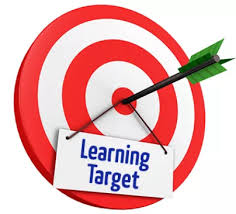 Learning Targets
Develop a repeatable process to solve ANY Unit Conversion problem.
Whiteboarding
Work in groups of 2-3
Collect a whiteboard and pens from the side of the room
Complete the following questions!
Convert 9.4 nm into m.
Convert 6.32 μm into km.
Convert 55.0 km/h into m/s.
What is the volume in L of a 15.0 kg piece ofzinc metal? (Density of Zn = 7.13 g/mL)
YOULearn #2
Unit Conversion/Dimensional Analysis
Please complete YOULearning #2 from your notes!
If you have questions please call me over!

Next Class: Review of Unit Conversion + Quiz
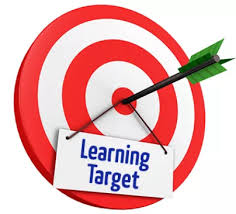 Learning Targets
Develop a repeatable process to solve ANY Unit Conversion problem.